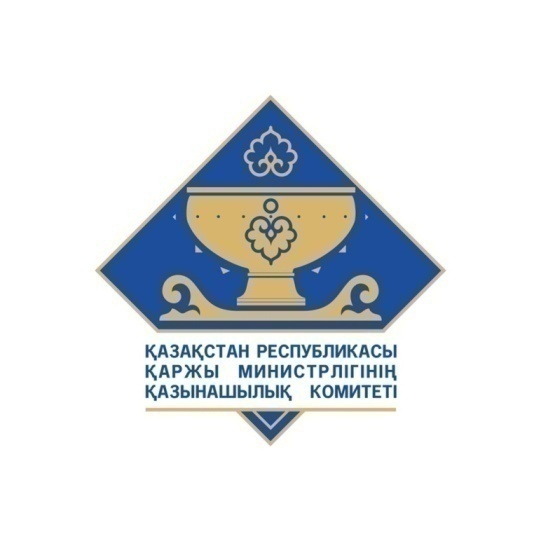 Treasury Committee of the
Ministry of Finance of the
Republic of Kazakhstan
Комитет казначейства Министерства финансов Республики Казахстан
На заседание PEMPAL 22-26 мая 2023 года
Опыт комитета казначейства МФ РК в области исполнения государственного бюджета: функции и задачи органов казначейства, основные достижения
Докладчик: Байгенжина Алия Курмановна
 Заместитель председателя Комитета казначейства Министерства финансов Республики Казахстан
г. Алматы, 2023
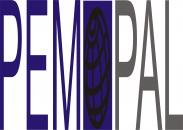 Комитет казначейства и его территориальные органы
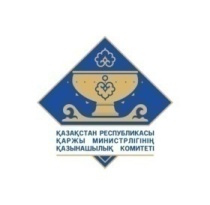 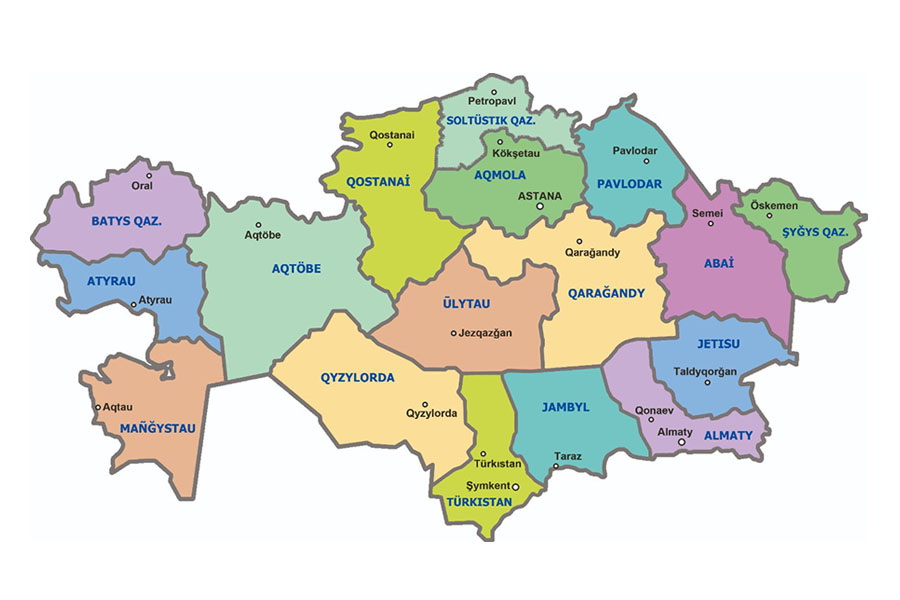 ДК по Северо-Казахстанской области

РУК/ГУК - 13
ДК по Костанайской 
Области

РУК/ГУК - 19
Статистика
Комитет:
23 Управления Комитета казначейства;
186 сотрудников Комитета казначейства

Территориальные органы:
20 Департаментов по областям и городам;
189 районных и городских управлений;
Более 2460 сотрудников территориальных органов.
ДК по Западно-Казахстанской
Области

РУК/ГУК - 12
ДК по Павлодарской области

РУК/ГУК - 12
ДК по Восточно-
Казахстанской 
Области

РУК/ГУК - 8
ДК по Акмолинской 
Области

РУК/ГУК - 18
ДК по городу
Астана
ДК по Абайской
Области

РУК/ГУК - 10
ДК по Актюбинской 
Области

РУК/ГУК - 12
ДК по Карагандинской 
Области

РУК/ГУК - 12
ДК по Улытауской
Области

РУК/ГУК - 4
ДК по Жетисуский
Области

РУК/ГУК - 9
ДК по Атырауской области

РУК/ГУК - 7
ДК по Жамбылской
 области

РУК/ГУК - 10
ДК по Алматинской 
Области

РУК/ГУК - 9
ДК по Кызылординской
 области

РУК/ГУК - 8
ДК по Мангистауской области

РУК/ГУК - 6
ДК по Туркестанской области

РУК/ГУК - 17
ДК по городу
Алматы
ДК по Тороду Шымкент
2
История органов казначейства Республики Казахстан
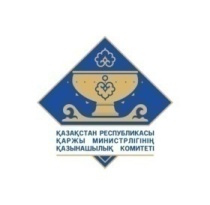 Механизм распределения сумм ввозных таможенных пошлин между бюджетами государств ЕАЭС
2010
ИС «Казначейство-клиент» введен в опытную эксплуатацию
2011
Интеграция с  Национальным Удостоверяющим  Центром
Обслуживание  СКС
Интеграция с  информационной системой  по приему и обработке ЭСФ
2009
2012
Создание и внедрение ИС
«Казначейство-Клиент»
2008
Открытие специального счет внешних займов в органах казначейства
2014
Преобразование ТОК в ДК КК МФ РК
Медаль и сертификат The Computer World Honor
2005
Интеграция с ИС «Централизованные унифицированные лицевые счета» и АИИС «ЭГЗ»
2016
Переход на новую систему  программного обеспечения  ORACLE
2003
Казначейское сопровождение  госзакупок по     строительству
Регистрация договоров ГЧП
2017
Внедрение механизма зачисления и распределения поступлений денежных средств в Национального фонд РК
2001
Внедрение четвертого  уровня бюджета
2018
Разработано законодательство о госзакупках
Начато регистрация гражданско-правовых сделок в органах  казначейства
Централизация госзакупок
2000
Создание Главного  управления  казначейства
Создание территориальных  органов казначейства на базе расчетно-кассовых центров Национального Банка РК
2019
1994
Открытие КСН операторов 
фин и/или нефинан поддержки государственных программ
Комитет казначейства  Министерства финансов РК
1999
2022
Преобразование в  Департамент казначейства 
МФ РК
Проведение конкурса с применением рейтинго-бальной системы
Внедрен единый бюджетный  классификатор
1995
1998
2022
Единый казначейский счет в  Национальном Банке РК
Передача функций с Бюджетного банка в Казначейство
Открытие КСН ФПИО и КСН дирекции
2023
1996
1997
Единый казначейский счет
3
Основные функции казначейства
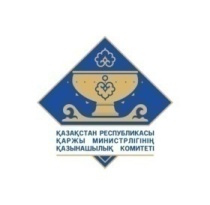 4
Процесс исполнения бюджета
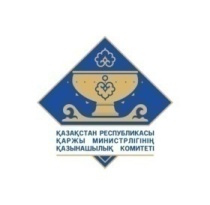 Формирование и ведение планов финансирования
Отчетность
Корректировка планов финансирования
Ввод планов финансирования
Исполнение бюджета по поступлениям
8 процессов исполнения бюджета и 23 подпроцесса
Распределение поступлений между уровнями бюджетов, КСН НФ, ФКП и ЕАЭС
Внесение изменений в планы финансирования
Возврат из бюджета излишне (ошибочно) уплаченных поступлений
Приостановление операций по неиспользованным остаткам бюджетной программы (подпрограммы)
Интегрированная информационная система Казначейства (ИИСК):
Это система автоматизирующая бизнес - процессы КК МФ РК и ТОК.
Целью создания ИИСК является обеспечение эффективного управления Правительством РК и МИО государственными финансами, обязательствами и активами, которое включает действенный контроль за исполнением госбюджета на всех уровнях
Контроль за соблюдением бюджетного законодательства
Зачисление поступлений на сборный счет
Регистрация обязательств
Ведение справочника поставщиков
Выверка счетов
Регистрация обязательств
Отчеты
Исполнение инкассовых распоряжений
Контроль обязательств
ИС «Казначейство-клиент»:
Это система электронного документооборота ИИСК с ГУ, АБП, уполномоченными государственными органами. 
Целью системы «Казначейство-клиент» является повышение эффективности взаимодействия Казначейства с Клиентом посредством представления современной, интегрированной и высокоэффективной информационной среды
Проверка счетов к оплате, платежных поручений на соответствие бюджетному законодательству
Проведение валютных операций
Регистрация сделок, оплачиваемых за счет собственных средств ГУ
Проведение платежей
Ведомственный контроль
Проведение (отклонение) платежей
Планы поступлений и расходов денег от реализации (товаров, работ и услуг) слуг)
Конвертация
Реконвертация
Учет и контроль денег
Перевод денег в иностранной валюте
5
Казначейское обслуживание государственного бюджета
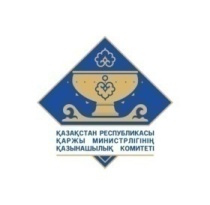 Республиканский
1
Количество исполненных документов за 2022 год
Четыре уровня бюджетов обслуживаемых казначейством
Обслуживаемые учреждения и организации
в тысячах
Внешние займы (0,01%)
Зачеты излишни уплаченных сумм (3,0%)
Бюджетов
2569
Областей и городов
20
15 901
организаций
МСУ
2345
Заявки ГПС
(4,1%)
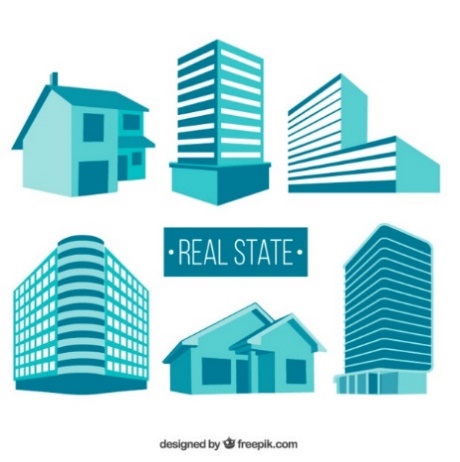 Государственные учреждения
Планы финансирования
(7,7%)
14 464
Субъекты квазигосударственного сектора
Районные
203
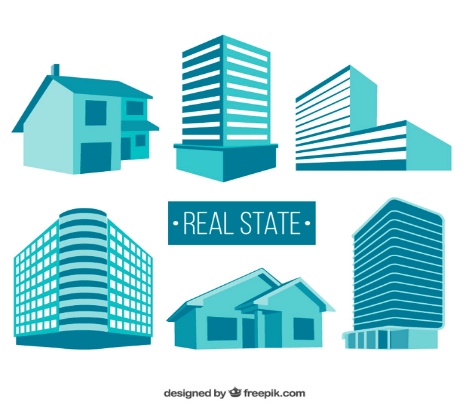 451
Субъекты государственных закупок
964
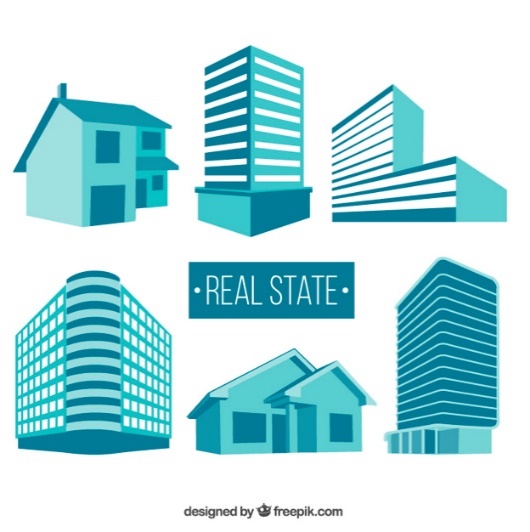 22
Операторы финансовой и нефинансовой поддержки
Обеспечение своевременного проведения всех платежных документов в национальной и иностранной валютах, операции по реконвертации поступлений в Национальный фонд РК в иностранной валюте, погашение государственного внешнего долга, перечисление в ГЦВП сумм пенсий, пособий и социальных выплат получателям, а также обязательств в рамках ЕАЭС
Всего исполнено 14,2 миллионов 
финансовых документов
6
Исполнение республиканского и местных бюджетов
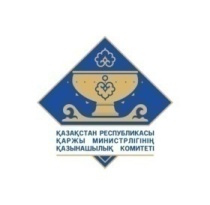 (млрд. тенге)
Бюджеты местного самоуправления
Местные бюджеты
Республиканский бюджет
7
Основные задачи при исполнении бюджета по поступлениям
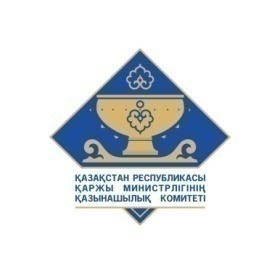 зачисление поступлений на единый казначейский счет на основании поступивших электронных платежных документов;
обеспечение распределения поступлений между республиканским, местными бюджетами, Национальным фондом РК, Фондом компенсации потерпевшим, Фондом поддержки инфраструктуры образования, бюджетами государств-членов Евразийского экономического союза по нормативам распределения доходов в соответствии с  Таблицей распределения поступлений,  решениями соответствующих маслихатов, Договором о Евразийском экономическом союзе с последующим их зачислением на соответствующие контрольные счета наличности;
осуществления возврата/зачета излишне уплаченных сумм поступлений в бюджет;
перевод денежных средств с контрольного счета наличности Национального фонда РК на счета Правительства РК в Национальном Банке РК и контрольного счета наличности государств-членов Евразийского экономического союза на счета национальных/центральных банков Евразийского экономического союза, открытых в Национальном Банке РК.
формирование и представление отчетности по поступлениям в структурные подразделения Министерства финансов РК, уполномоченные органы РК, а также уполномоченные органы государств-членов ЕАЭС и ЕЭК;
8
Управление ликвидностью
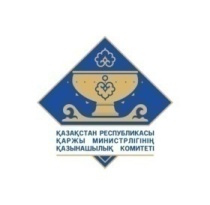 Гарантированный и  целевой трансферты 
из Национального фонда РК
Данные сводного плана поступлений
 и финансирования по платежам, динамика
 расходов аналогичного периода 
прошлых лет и ожидаемых расходов
 на прогнозируемый год
Комитет государственных доходов, 
Департамент налогового и таможенного 
законодательства 
предоставляют информацию об 
ожидаемых
поступлениях в бюджет
Министерство труда и социальной 
защиты населения РК, НАО 
«ГК Правительство для граждан» 
предоставляет
 потребность на выплату пенсий и пособий
Прогноз ожидаемого исполнения РБ
Дефицит (профицит) наличности
Данные о заимствованиях и погашении долга
Остатки бюджетных средств
9
Источники финансирования расходов республиканского бюджета
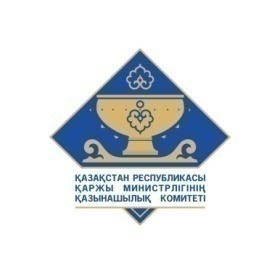 10
Казначейские процедуры по освоению средств правительственных внешних займов
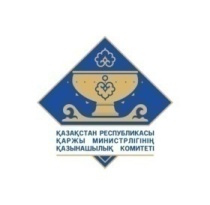 На территории РК для снятия средств правительственных внешних займов на данный момент используется два вида платежей:
ПЛАТЕЖИ СО СПЕЦИАЛЬНО ВЫДЕЛЕННОГО СЧЕТА - счет заемщика который может использоваться только для пополнения средств на реализацию финансируемого проекта и осуществление платежей для покрытия санкционированных расходов по проекту;
ПРЯМЫЕ ПЛАТЕЖИ - перечисление средств со ссудного счета напрямую поставщику товаров (работ, услуг)).
СТРУКТУРА ОСВОЕНИЯ ПРАВИТЕЛЬСТВЕННЫХ  ВНЕШНИХ ЗАЙМОВ В 2022 ГОДУ (в процентах)
СООТНОШЕНИЕ КОЛИЧЕСТВА ПЛАТЕЖЕЙ СПЕЦИАЛЬНЫХ СЧЕТОВ К ПРЯМЫМ ПЛАТЕЖАМ В 2022 ГОДУ (в процентах)
Справочная информация:
Количество платежей за 2022 год - 765, из них в том числе:
количество платежей специальных счетов – 687;
количество прямых платежей - 78.
Среднее значение суммы платежа специального счета - 145,9 тыс. долл.; 
прямых платежей - 699,8 тыс. долл.
11
7 июля 2006 года №167
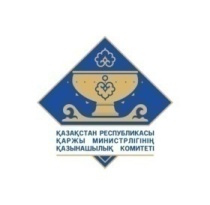 Этапы развития процедур регистрации договоров ГЧП и концессий в органах казначейства
31 октября 2015 года № 379-V ЗРК
- принятие Закона РК «О концессиях»
- принятие Закона РК «О государственно-частном партнерстве»
Запуск пилотного проекта по автоматизации процесса регистрации договоров ГЧП (2 региона: г.Астана и ВКО)
Проведение работ по разработке и внедрению электронной регистрации договоров ГЧП
Завершение пилотного проекта и переход к электронной регистрации в остальных регионах
Комитет казначейства приступил к проведению регистрации договоров ГЧП
Ведение учета зарегистрированных договоров ГЧП в ИАИС «Е-Минфин»
12
Проекты ГЧП и концессии на уровне местных бюджетов
(с гособязательствами и без гособязательств)
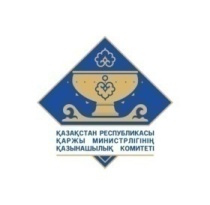 13
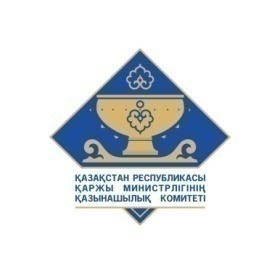 Консолидированная финансовая отчетность государственного сектора
С 1 января 2013 года финансовая отчетность государственных учреждений переведена на метод начисления
Осуществляют составление финансовой отчетности в соответствии с МСФО:
с 1 января 2003 года финансовые организации
с 1 января 2005 года акционерные общества нефинансового сектора 
с 1 января 2006 года все прочие организации негосударственного сектора
С 1 января 2013 года государственные учреждения
Годовой отчет Правительства об исполнении республиканского бюджета включает:
Отчет об исполнении республиканского бюджета (по кассовому методу)
Аналитический отчет об исполнении республиканского бюджета
Пояснительная записка
Годовая консолидированная финансовая отчетность об исполнении республиканского бюджета (по методу начисления)
2019 год – сформирована консолидированная финансовая отчетность по республиканскому бюджету, местным бюджетам 
государственному бюджету
Консолидированный бухгалтерский баланс
Консолидированный отчет о результатах финансовой деятельности
Консолидированный отчет о движении денег
Консолидированный отчет об изменениях чистых активов/ капитала
Пояснительная записка
С 2020 года, в соответствии с нормами Закона РК «О государственном аудите» консолидированная финансовая отчетность об исполнении республиканского бюджета подлежит аудиту ВАП
В  2020 году на базе КФО начался этап формирования прогнозной финансовой отчетности
14
Меры по совершенствованию системы отчетности
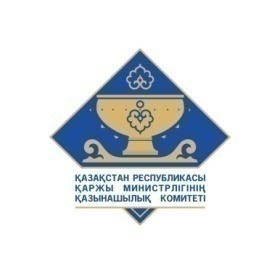 ПРОГРЕСС В РЕФОРМЕ БУХГАЛТЕРСКОГО УЧЕТА И ОТЧЕТНОСТИ В ПУБЛИЧНОМ СЕКТОРЕ РЕСПУБЛИКИ КАЗАХСТАН
Что сделано
2010-2013 г. Подготовлена методологическая основа по переводу отчетности на метод начисления 
2012-2013 г. Разработана информационная система для сбора и формирования отчетности
2013 г. Финансовая отчетность ГУ переведена на метод начисления
2013-2014 г. Оптимизирована бюджетная отчетность
2013-2018 Восстановлены активы и обязательства, не учтенные по кассовому методу
2014-2018 Разработка методологии и внедрение ведения бухгалтерского учета доходной части бюджета
2019 г. Сформирована консолидированная финансовая отчетность по республиканскому бюджету, по местным бюджетам, по государственному бюджету
2020 г. Проводится аудит консолидированной финансовой отчетности, выполняются рекомендации по результатам аудита 
2018-2020 г. Самостоятельность бюджетов внедрена до уровня села, поселка
2020 г. Стартовал этап формирования прогнозной консолидированной финансовой отчетности
2022 г. Подготовлен аналитический отчета о бюджетных рисках и долгосрочной устойчивости государственных финансов
2022 г. Разработана концепция по управлению государственными финансами до 2030 года, предусматривающая, в т.ч., поэтапный переход на формирование консолидированной финансовой отчетности страны
15
Меры по совершенствованию системы отчетности
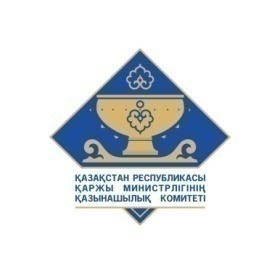 ПРОГРЕСС В РЕФОРМЕ БУХГАЛТЕРСКОГО УЧЕТА И ОТЧЕТНОСТИ В ПУБЛИЧНОМ СЕКТОРЕ РЕСПУБЛИКИ КАЗАХСТАН
Что будет сделано
Реализация мероприятий, предусмотренных Концепцией управления государственными финансами до 2030 года:
2023 г. формирование прогнозной консолидированной финансовой отчетности по местным бюджетам
2023 - 2025 г. внедрение Единой информационной системы бухгалтерского учета в государственных учреждениях
2024 - 2025 г. разработка и внедрение Единого плана счетов 
2027-2028 г. включение консолидированной финансовой отчетности субъектов квазигосударственного сектора
2023-2028 г. совершенствование организации внутреннего государственного финансового контроля
16
Государственные закупки
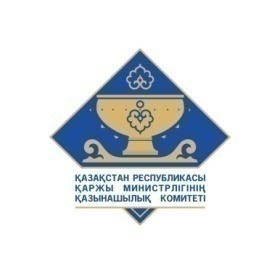 Комитет казначейства реорганизован с 15 января 2020 года путем присоединения к нему Комитета по государственным закупкам МФ РК.
В июне 2014 года создан Комитет по государственным закупкам МФ РК.
Совершенствование государственных закупок
Создание и деятельность Комитета, как Единого организатора государственных закупок направлена на:
1. Рейтингово-балльная система (с 01.07.2022г.)
- исключение человеческого фактора в процессе определения победителя; 
- автоматический выбор поставщика.
снижение коррупциогенности при выборе поставщика-победителя 
дальнейшее повышение эффективности и прозрачности системы государственных закупок
исключение риски возникновения скрытой монополии юридических лиц с участием государства в государственных закупках
2. Электронный магазин (с 01.01.2022г.)
- исключение одного источника по малозначительным закупкам; 
- прозрачность при выборе поставщика;
- экономия за счет конкуренции.
3.Централизация госзакупок-рамочные соглашения(с 01.07.2022г.)
- централизованный закуп через Единого организатора госзакупок;
- экономия бюджетных средств за счет укрупненного лота;
- приобретение товаров услуг по единой Типовой технической спецификации.
4. Конкурс с использованием стоимости жизненного цикла (с 01.01.2023г.) 
- выбор поставщика на основе стоимости всего срока службы товара.
5. Исключение участия фирм-однодневок (с 01.07.2019г.) 
- введено квалификационное требование по финансовой устойчивости.
6. Сокращение закупок из одного источника (постоянно) 
- пересмотр оснований закупок из одного источника путем прямого заключения договора.
7. Приоритетность проведения заказчиками конкурентных способов закупок 
(с 01.01.2022г.) 
- осуществление закупок из одного источника в исключительных случаях.
17
Информация о деятельности Единого организатора в сфере государственных закупок
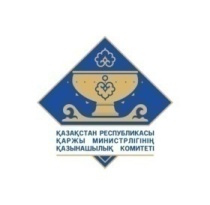 Электронный депозитарий
В 2022 году завершены процедуры по 4 727 государственным закупкам,  на сумму 356 642,3 млн. тенге (условная экономия составила 5 925,4 млн. тенге или 1,7 %).
млн. тенге ),
32 000 сведений и документов, поступило для подтверждения опыта работ потенциальных поставщиков
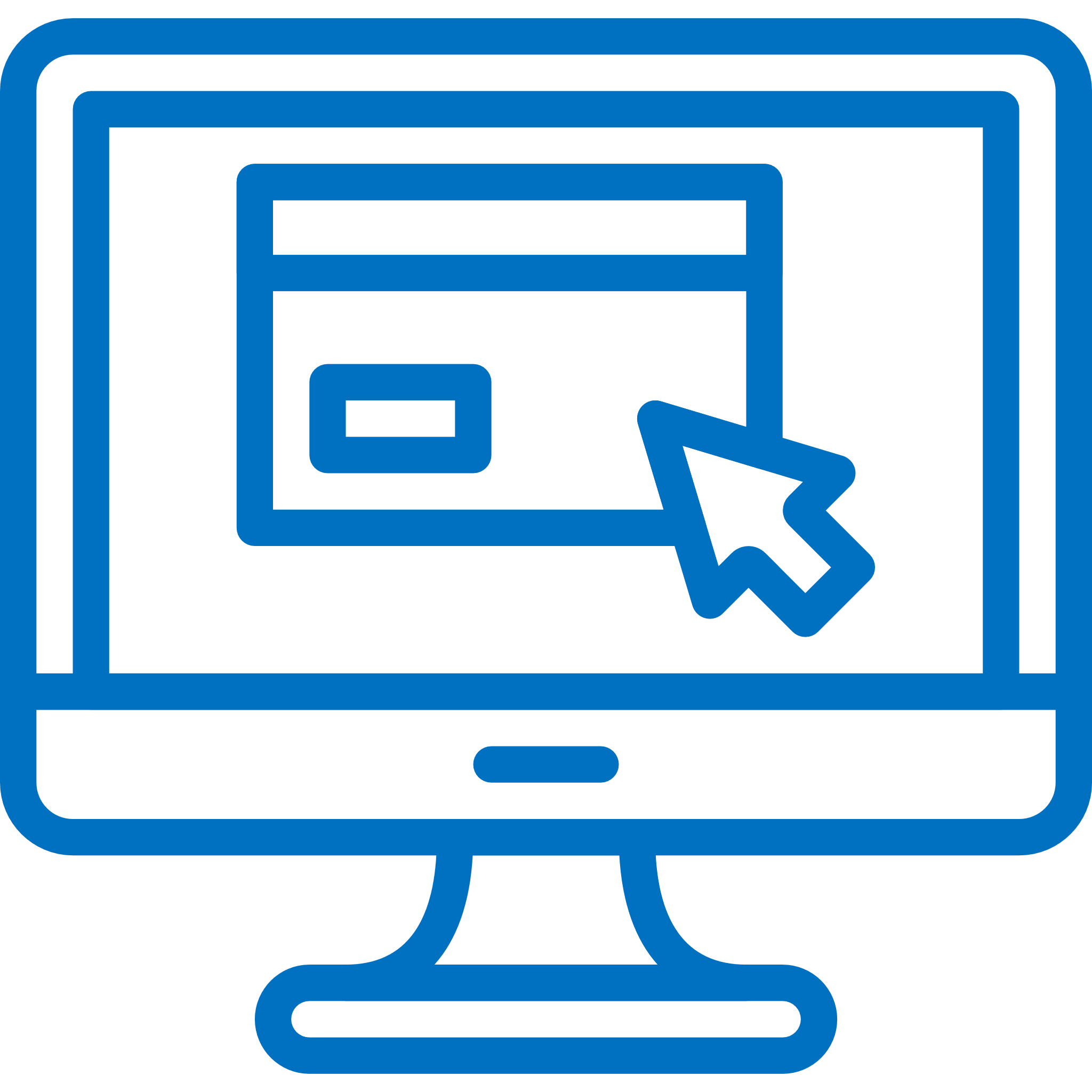 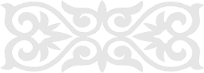 Рассмотрено – 32,8 тысяч сведений и документов
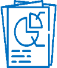 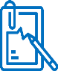 Подтверждено 23,8 тысяч
4 727
закупки 
на 356,6
(1,7)
2022
Отклонено 7 тысяч
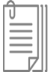 2021
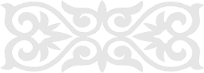 2020
4 148
закупки 
на 206,9
(2,6)
2 153
закупки 
на 160,1
(3,7)
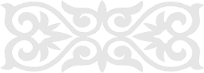 Реестры 
в сфере ГЗ
Рассмотрено на включение поставщиков в РНУ
19 584  заявок
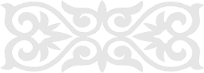 18
Принято решение об удовлетворении
13 532  заявок
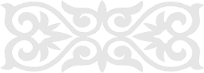 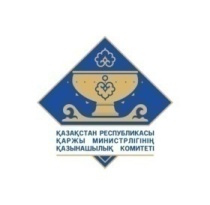 Задачи органов казначейства в соответствии с Концепции управления государственными финансами
1. Внесение изменений в Бюджетный кодекс по регламентации норм по совершенствованию деятельности органов казначейства
2. Расширение инструментов управления ликвидностью
3. Увеличение участников информационной системы казначейства
4. Повышение финансовой дисциплины
5. Унификация информационных систем казначейства
6. Внедрения дисциплины - «Казначейское исполнение государственного бюджета»
19
1. Внесение изменений в Бюджетный кодекс
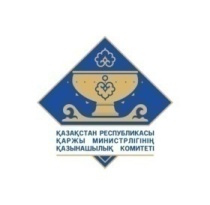 Предлагаемая редакция БК
Действующая редакция БК
Раздел 4. «Исполнение бюджета»
Выделить из раздела 4. «Исполнение бюджета» раздел: «Казначейское исполнение бюджета»
Статья 1. Компетенция уполномоченного органа по казначейскому исполнению бюджета
Глава 1-1.  Счета по обслуживанию кассового исполнения бюджета
Глава 2-1. Казначейское исполнение бюджета
Глава 15. Общие положения об исполнении бюджета
Глава 16. Процесс исполнения бюджета
Глава 17. Счета по обслуживанию кассового исполнения бюджета
Глава 18. Исполнение бюджета
Глава 19. Уточнение бюджета
Глава 20. Секвестр и корректировка бюджета
Глава 21. Бюджетный мониторинг и оценка результатов
Обоснование:
четкое определение функций и ответственности казначейства в процессе исполнения бюджета
дальнейшее развитие казначейской системы с учетом стандартов ОЭСР (следует продвигать полноту и качество бюджетных прогнозов, налогово-бюджетных планов и исполнения бюджета посредством скрупулезного анализа; Бюджетные документы и данные должны быть открытыми, прозрачными и доступными)
конкретизация процедур взаимодействия казначейства с участниками бюджетного процесса
С момента образования единой централизованной системы государственного казначейства в 1994 году и по сегодняшний день функции и полномочия органов казначейства не были регламентированы в законодательстве Республики Казахстан
Развитие системы казначейства позволяет повысить оперативность доведения денежных средств до получателей бюджетных средств, обеспечить наличие ликвидности в достаточных объемах с обеспечением прозрачности и открытости всего бюджетного процесса
20
2. Развитие инструментов управления ликвидностью
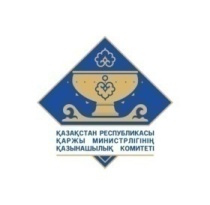 Перспектива
Текущее состояние
Единый казначейский счет
Поступление доходов
Поступление доходов в республиканский бюджет
Получение вознаграждения на ежедневный остаток денежных средств на ЕКС (0,25%)
Поступление доходов в соответствующий бюджет
Размещение временно свободных бюджетных денег во вклады (депозиты) в Национальный Банк РК (0,25%)
Покрытие дефицита наличности за счет привлечения:
Временно свободных бюджетных денег с КСН местных бюджетов
Денег с КСН счетов СКС
В Концепции инициировано формирование и поддержание крупных кассовых излишков на счетах Комитета казначейства, для большей гибкости в привлечении финансирования в периоды неблагоприятных рыночных условий
Необходимо внести  изменений в НПА: Бюджетный кодекс РК; Правила исполнения бюджета и его кассового обслуживания;   Некоторые вопросы ЕБК РК;  Правила проведения НБ РК аукционов в рамках реализации денежно-кредитной политики;  О некоторых вопросах приема депозитов НБ РК
21
3. Увеличение участников информационной системы казначейства
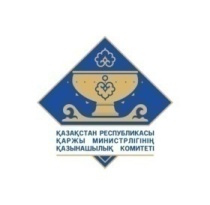 Перспектива
Текущая ситуация
473 обсуживающихся СКС
Рост в 13 раз
6421 потенциально обсуживающихся СКС
5948 предполагаемое увеличение количества СКС
Реализованные задачи в ИИСК с 2012 года
Нагрузка на ресурсы ИИСК 
с 2017 года 
100 %
(в конце месяцев и года)
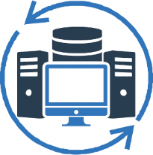 МЦРИАП по серверным мощностям для ИС КК будут предусмотрены в рамках приобретения нового Центра обработки данных. Серверные мощности планируется распределить до конца года (в рамках услуги colocation)
Последнее обновление АПК в 2014 году
22
4. Повышение финансовой дисциплины
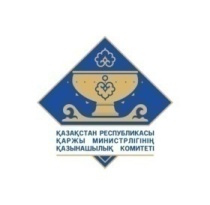 Применение элементов СУР
Усиление предварительного текущего контроля
Во исполнение послания Главы государства РК от 2020 года: «Обеспечения элементов бережливой и ответственной бюджетной политики»
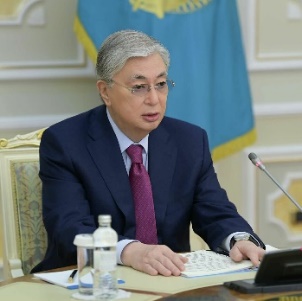 Уменьшения финансовых нарушений
Минимизация кассовых разрывов
Своевременное финансирование обязательств ГУ
Своевременное покрытие госдолга
Достоверный учет и финансовая отчетности
В реализацию вышеуказанной инициативы необходимо внести изменения в бюджетное законодательство, а также обеспечить взаимодействие с органами внутреннего государственного аудита по финансовым документам с применением риск-ориентированного подхода
23
5. Унификация информационных систем
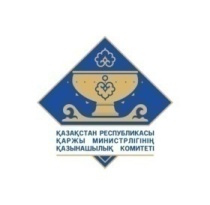 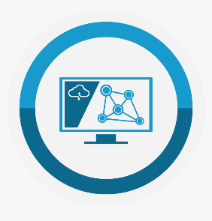 Будет использоваться одна база данных для двух систем (не потребуются технические работы по объединению данных)
Интегрированная информационная система казначейства (ИИСК)
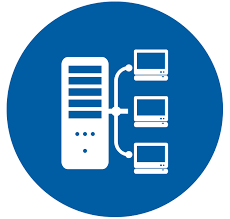 Система функционирует с 2002 года
Обслуживают 20 Департаментов и 189 районных управлений казначейства
Работают более 2000 внутренних пользователи (сотрудники казначейства)
Используются 8 модулей
Ежегодно обрабатывается более 13 млн. финансовых документов
Потребуется внесение изменений в НПА:

«Правила исполнения бюджета и его кассового обслуживания», утвержденные   приказом МФ РК от 04.12.2014 г. №540
Перечень критически важных объектов информационно-коммуникационной инфраструктуры, утвержденный ППРК от 09.08.2018г. №489-дсп.
Перечень объектов ИКИ «Электронного правительства», утвержденный приказом МИР РК от 28.01.2016г. №107.
Регламенты по взаимодействию с другими органами в информационной среде.
Корректировка в бухгалтерском балансе МФ РК
Информационная система «Qazyna»
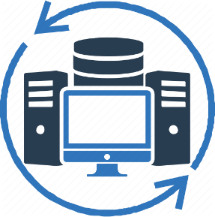 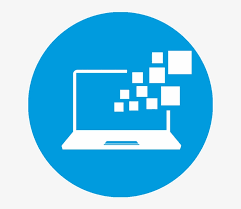 Информационная система «Казначейство-клиент» (ИС К2)
Система функционирует с 2014 года
Обслуживаются порядка 15 тыс. организаций (ГУ, СКС и счета госзакупок, финансовые и нефинансовые операторы)
Зарегистрированы более 51 тысяч внешних пользователей
Используется 14 бизнес-процессов
24
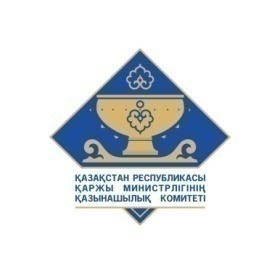 Спасибо за внимание!